Computer Security
Viruses, Vandalism, & Spyware!


How do I protect my computer?
Viruses
Computer Virus - a program that attaches itself to a file and reproduces itself so as to spread from one file to another
It may destroy data, display irritating messages, or disrupt computer operations
 Computer Viruses do not occur naturally
Somebody has to create them
It is a way to damage, destroy, or alter data through vandalism
They are a computer program much like Doom 3 or The Sims
Types of Viruses
E-mail Virus - An e-mail virus moves around in e-mail messages, and usually replicates itself by automatically mailing itself to dozens of people in the victim's e-mail address book
Worm - A worm is a small piece of software that uses computer security holes in a network to replicate itself. (Internet)
Trojan Horse - A Trojan horse is simply a computer program. The program claims to do one thing (it may claim to be a game) but instead does damage when you run it (it may erase your hard disk). Trojan horses do not replicate automatically
Ways Viruses Infect Your Computer
E-mail attachments
Microsoft Outlook is the #1 target
IM communication
AOL IM is the #1 target
Floppy Disk/CD Installation
May pick up virus from another machine
Downloading Free Software from the Internet
It may be a front intended to infect your computer
Browsing certain web pages
Internet Explorer is the #1 target
USB Flash Drive usage
Using flash drive in infecting computer and then in yours (25% of virus worms travel this way)
Virus Symptoms
Annoying messages
Unusual visual or sound effects
Difficulty saving files
Files mysteriously disappear
Files unaccountably increase in size
Computer suddenly seems to work very slowly or reboots unexpectedly
Avoiding and Detecting
Antivirus Software - examines the files stored on a disk to determine whether they are infected and then disinfects those that are. 
May cost between $50 & $100.
Need to be updated regularly. 
Virus detection software finds and eradicates many viruses, but is not 100% reliable.
Firewall Software – blocks unwanted intrusion into your computer.
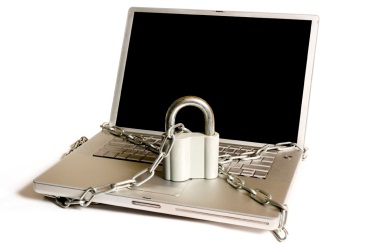 Spyware/Malware
Install additional tracking software
It will "call home", using your Internet connection 	and reports statistical data on where you have been online, usernames & passwords, credit card numbers, etc…
May also pop up or pop under ads that attempt to get you to buy things even when offline.
Removal of Spyware/Malware
Anti-spyware Software – searches your hard drive for programs designed to pop up ads and track your internet movements
4 Big Security Threats
By: PC World
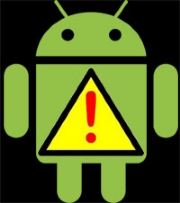 Threat 1 – Mobile Apps
What is it:
On March 1, more than 50 applications on Google's official Android Market contained a Trojan called DroidDream gains administrator access over your phone allowing it to download more malicious programs to your phone without your knowledge and steal data saved on your device.
iPhone as also had malicious apps on its store
Protect Yourself:
Read app reviews & avoid installing apps from unknown sources
Use a mobile anti-virus app
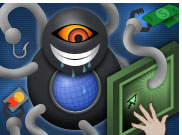 Threat 2: Social Network-Based Scams
What is it:
The most rapid growth in online attacks comes from social networks like Facebook 
Will try to lure you in with photos, videos, or fake messages, and then harvest your personal information, Facebook login info, or infect your PC with malware 
Three young men ran a burglary ring, by looking at Facebook postings about people going out and then targeting homes they believed were likely to be empty. 
May receive a fake warning about your bank account, Facebook account, etc…
Protect Yourself:
Be wary of any postings that offer you the chance to see a cool photo or video or making claims you know to be untrue 
Do not follow links in e-mails
Stop and ask yourself why a Facebook application wants to post messages on your wall or access your friends list. If you can't think of a good reason the app would need to do this, perhaps it's not worth authorizing.
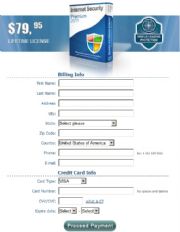 Threat 3: Fake Antivirus
What is it:
 These scams start by convincing you to download a free antivirus program by claiming your computer is under threat from a virus and you can save your system by buying a "full" version of the antivirus program for a one-time fee. 
They may install additional malware on your PC as well as use your credit card info to drain your account.
Protect Yourself:
Make sure you are running a security program that's current – do some research before picking an antivirus program
Never download a security program from a pop-up window you see online or from a third-party site
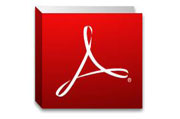 Threat 4: PDFs
What is it:
E-mail loaded with PDF malware attachments
In 2010, 65 percent of targeted e-mail attacks used PDFs containing malware  
Protect Yourself
Make sure you are running an antivirus program and that it's up-to-date
Never open an e-mail attachment that you weren't expecting 
Make sure that you keep Adobe Reader (or the PDF reader of your choice) up-to-date
Protect Yourself
For Free!!!!
Free Anti-Virus
Avast! Free Antivirus
http://www.avast.com/en-au/free-antivirus-download 
Microsoft Security Essentials
http://www.microsoft.com/Security_Essentials/ 
Avira AntiVir Personal Edition
http://www.avira.com/en/avira-free-antivirus 
Panda Cloud Antivirus
http://www.cloudantivirus.com/en/ 
Comodo AntiVirus
http://www.comodo.com/home/internet-security/free-internet-security.php
Free Anti-Spyware:
Super Anti-Spyware
http://www.superantispyware.com/ 
Malwarebytes Anti-Malware
http://www.malwarebytes.org/ 
Emsisoft Anti-Malware
http://www.emsisoft.com/en/software/antimalware/ 
Windows Defender
http://www.microsoft.com/windows/products/winfamily/defender/default.mspx
Free Firewall
Comodo Firewall
http://www.comodo.com/home/internet-security/firewall.php 
Online Armor Free
http://www.online-armor.com/ 
Zone Alarm Free Firewall
http://www.zonealarm.com/security/en-us/zonealarm-pc-security-free-firewall.htm 
Outpost Firewall Free
http://free.agnitum.com/ 
Privatefirewall
http://www.privacyware.com/personal_firewall.html
Links
http://www.madriverschools.org/cicora